management of medical emergencies and First Aid
SAMUEL NGIGI Kiurire
KMTC
Aims &Objectives
At the end of the session the students will be  able to:
identify medical emergencies
Understand resuscitation procedures
provide immediate management of anaphylactic  reaction, hypoglycaemia, upper respiratory  obstruction, cardiac arrest, fits, vasovagal attack,  inhalation or ingestion of foreign bodies
apply the principles of first aid
First Aid
Burns
Nose bleed
Cuts
Foreign object in the eye
Asthma
Clinical features of acute severe asthma include:
Inability to complete sentences in one breath.
Raised respiratory rate
Increased heart rate
Management of Asthma
Acute asthma
Most attacks will respond to a few ‘activations’ of the  patient’s own inhaler such as salbutamol
Repeat doses may be necessary.
Reassure and calm patient
Severe / life threatening
Call emergency service
Call for help and when available give oxygen
4–6 activations from the salbutamol inhaler should be  given using a large-volume spacer device and repeated  every 10 minutes if necessary until an ambulance arrives.
Common medical emergencies  Signs and symptoms
Anaphylaxis
Difficulty in breathing
Vasodilation leading to  low blood pressure and  collapse.
Respiratory arrest
Cardiac arrest.
Urticaria, erythema,  rhinitis, conjunctivitis.
Abdominal pain,  vomiting, diarrhoea.
Flushing	and swelling  of the face, especially  of the eyelids and  lips.
[Speaker Notes: Anaphylaxis is a serious allergic reaction that is rapid in onset and may cause death. It typically causes more than one of the following: an itchy rash, throat or tongue swelling, shortness of breath, vomiting, lightheadedness, and low blood pressure. These symptoms typically come on over minutes to hours.
Urticaria, also known as hives, is an outbreak of swollen, pale red bumps or plaques (wheals) on the skin that appear suddenly -- either as a result of the body's reaction to certain allergens, or for unknown reasons. Hives usually cause itching, but may also burn or sting.
Erythema (from the Greek erythros, meaning red) is redness of the skin or mucous membranes, caused by hyperemia (increased blood flow) in superficial capillaries. It occurs with any skin injury, infection, or inflammation.
Rhinitis is inflammation and swelling of the mucous membrane of the nose, characterized by a runny nose and stuffiness and usually caused by the common cold or a seasonal allergy. Colds and allergies are the most common causes of rhinitis. Symptoms of rhinitis include a runny nose, sneezing, and stuffiness.]
Common medical emergencies management
Call for emergency service
Lay the patient flat & raise the feet  (restoration of blood pressure)
administer oxygen (10 litres per  minute).
Severe reactions
adrenaline should be given
Anaphylaxis
intramuscularly
[Speaker Notes: Stridor is a high-pitched, wheezing sound caused by disrupted airflow. Stridor may also be called musical breathing or extrathoracic airway obstruction. Airflow is usually disrupted by a blockage in the larynx (voice box) or trachea (windpipe).
A wheeze is a continuous, coarse, whistling sound produced in the respiratory airways during breathing.[1] For wheezes to occur, some part of the respiratory tree must be narrowed or obstructed (for example narrowing of the lower respiratory tract in an asthmatic attack), or airflow velocity within the respiratory tree must be heightened.]
Common medical emergencies
Signs and symptoms
Cardiac emergencies
chest pain
shortness of breath
fast and slow heart rates
increased respiratory	rate
low blood pressure
poor peripheral perfusion -  altered mental state
Myocardial infarction
Progressive onset of  severe, central crushing  chest pain.
May radiate to the  shoulders, arms and into  the neck, jaw or through to  the back.
Pale & clammy skin
Nausea and vomiting
Weak pulse
Shortness of breath.
Common medical emergencies
  Management
Angina
Give sublingual Glyceryl Trinitrate(GTN) Spray if this has  not already been used.
Cardiac  Emergencies
Myocardial Infarction
Call immediately for an ambulance.
Give high flow oxygen (10 litres per
minute).
Give sublingual GTN spray
Reassure the patient
Give aspirin in a single dose of 300 mg  orally, crushed or chewed.
Angina
Myocardial Infarction
[Speaker Notes: Angina is chest pain or discomfort caused when your heart muscle doesn't get enough oxygen-rich blood. It may feel like pressure or squeezing in your chest. The discomfort also can occur in your shoulders, arms, neck, jaw, or back.]
Common medical emergencies
Signs and symptoms
Epilepsy
Aura phase
Epilepsy
Tonic phase

Clonic phase
EPILEPTIC PHASES
AURA PHASE: The first phase involves alterations in smell, taste, visual perception, hearing, and emotional state. This is known as an aura, which is actually a small partial seizure that is often followed by a larger event.
TONIC PHASE: When the tonic-clonic seizure begins, the person loses consciousness and may fall. Strong tonic spasms of the muscles can force air out of the lungs, resulting in a cry or moan, even though the person is not aware of their surroundings. There may be saliva or foam coming from the mouth.
CLONIC PHASE: Jerking movements affect the face, arms and legs, becoming intense and rapid. After one to three minutes, the jerking movements slow down and the body relaxes, sometimes including the bowel or bladder. The person may let out a deep sigh and return to more normal breathing.
Common medical emergencies  
Management
Call for help
High flow oxygen
Do not attempt to  restrain
Protect the patient from
accidental injury.
When safe place the  patient in the recovery  position
Check for ‘signs of life’
Seek medical support
Epilepsy
Common medical emergenciessigns  and symptoms
Symptoms and signs:
Shaking & trembling
Sweating
Headache & difficulty in  concentration
Slurring of speech
Aggression and confusion
Fitting
Unconsciousness
Hypoglycaemia
Common medical emergenciesManagement
Confirm the diagnosis by measuring  the blood glucose
Early stages
Oral glucose(repeated after 10  minutes)
Severe cases
Call for Emergency Assistance
IM Glucagon should be given
Re-check blood glucose after 10  minutes
Once alert give a drink and food high in  glucose
If patient becomes unconscious,  always check for ‘signs of life’
Hypoglycaemia
Common medical emergenciesSigns and symptoms
Patient feels:
- faint / dizzy / light  headed;
Signs:
-slow pulse rate
-pallor and sweating
-nausea and vomiting  Patient may lose
consciousness.
Syncope
(vasovagal attack,  simple faint)
[Speaker Notes: Syncope is a temporary loss of consciousness usually related to insufficient blood flow to the brain. It's also called fainting or "passing out." It most often occurs when blood pressure is too low (hypotension) and the heart doesn't pump enough oxygen to the brain.
Vasovagal syncope (vay-zoh-VAY-gul SING-kuh-pee) occurs when you faint because your body overreacts to certain triggers, such as the sight of blood or extreme emotional distress. It may also be called neurocardiogenic syncope. The vasovagal syncope trigger causes your heart rate and blood pressure to drop suddenly.]
Common medical emergencies
Signs and symptoms
Lay the patient flat
Give oxygen, loosen any  tight clothing around  the neck
Expect rapid recovery
Unresponsive - always  check for ‘signs of life’
Syncope
Common medical emergenciesSigns and symptoms
The patient may:
cough and splutter.
complain of difficulty  breathing.
wheeze
Choking
- stridor
They may develop ‘paradoxical’  chest or abdominal  movements.
They may become cyanosed and  lose consciousness.
[Speaker Notes: Splutter: make a series of short explosive spitting or choking sounds.]
Common medical emergenciesManagement
Encourage to cough vigorously
If can’ t cough, sharp back blows/  abdominal thrusts should be  delivered.
Remove any visible foreign bodies  from the mouth and pharynx.
Treat wheeze with a salbutamol  inhaler
If foreign material aspirated or  patient symptomatic refer to  hospital as an emergency
If the patient becomes  unconscious, start Basic Life Suport(BLS)
Choking
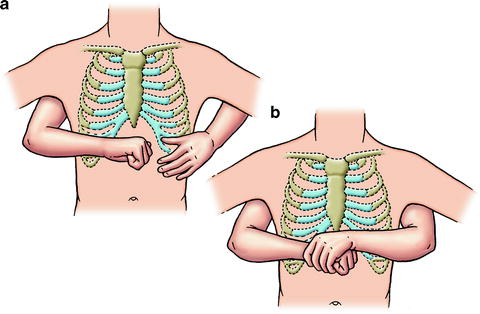 Adult and Child Choking Algorithm
The ABC of medical emergencies
What to do!
Airway
Partial obstruction
air entry is reduced and  noisy
stridor
wheeze
snoring
Complete obstruction
blue lips and tongue
no breath sounds
airway clearance
head tilt/ chin lift
jaw thrust
remove visible foreign  bodies, debris
simple airway adjuncts
oropharyngeal
nasopharyngeal
give oxygen
The ABC of medical emergencies
Breathing
Look, listen and feel
Count the respiratory rate
Assess the
depth of each breath
pattern of respiration
Listen to breath sounds
stridor
wheeze
The ABC of medical emergencies
Circulation
Look at the colour of the hands and fingers
Assess the limb temperature
Assess capillary refill time
What is the pulse rate
Is the pulse strong or weak
Adult
Basic Life Support  Algorithm
Adult BLS
Unresponsive adult
Check safe environment
Shout for help
Shake to rouse
Check airway
Check breathing
If not breathing send for an ambulance
Adult BLS
Start chest compression, do 30 compressions
Give 2 breaths
Follow by 30 compressions
Continue until ambulance arrives
Avoid interruptions
Avoid provider fatigue
Adult BLS
Other considerations
Airway adjuncts
Oxygen masks
Oxygen
Bag valve mask
Child and Infant BLS
Child – one year old up to puberty  Infant – less than one year  Procedure
Unresponsive child
Check safe environment
Shout for help
Shake to rouse
Check airway
Check breathing
If not breathing give 5 rescue breaths
Child and Infant BLS
When to send for an ambulance
When in a team – send as soon as you know  the patient is not breathing
If alone – perform CPR for one minute then  call for an ambulance
Child and Infant BLS
No obvious sign of circulation
Start chest compression
- rate of 15 compressions to 2 breaths
For infant use two finger pressure
For young child use the heel of one hand
For an older child use two hands
END OF PRESENTATION
THANK YOU FOR LISTENING